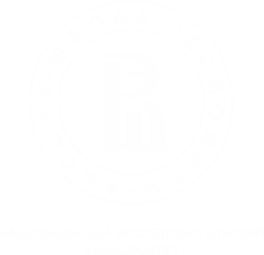 Факультет компьютерных наук Департамент программной инженерии
Обеспечение качества и тестирование
Семинар 6: Тестирование с учетом внутренних состояний
Москва, 2020
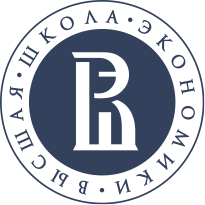 Факультет компьютерных наук / Департамент программной инженерии
Иерархия
Pow
X
XY
Y
<номер>
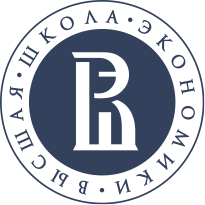 Факультет компьютерных наук / Департамент программной инженерии
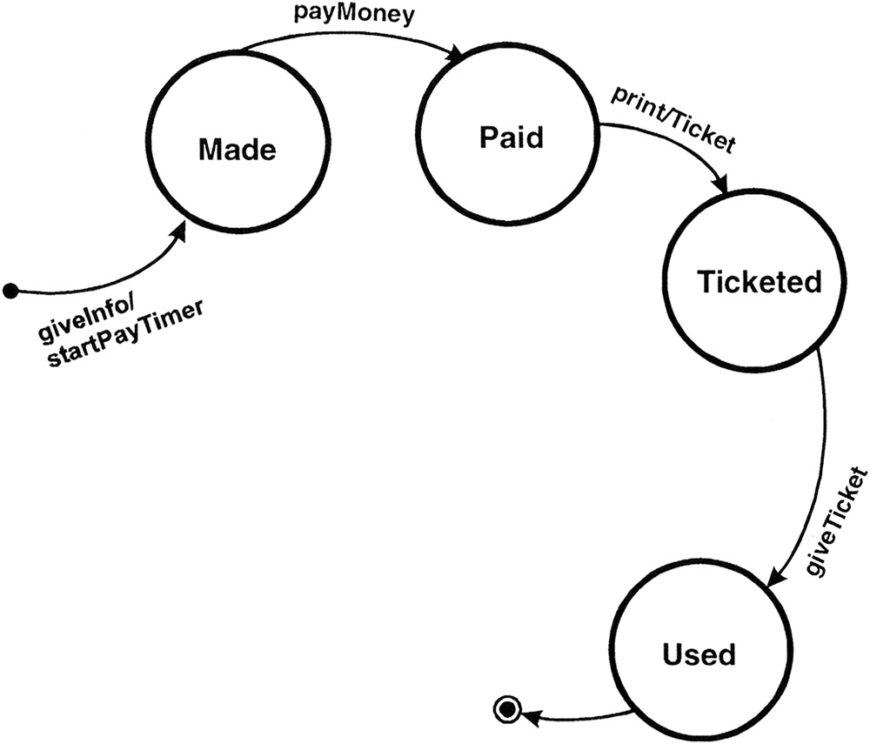 Состояния
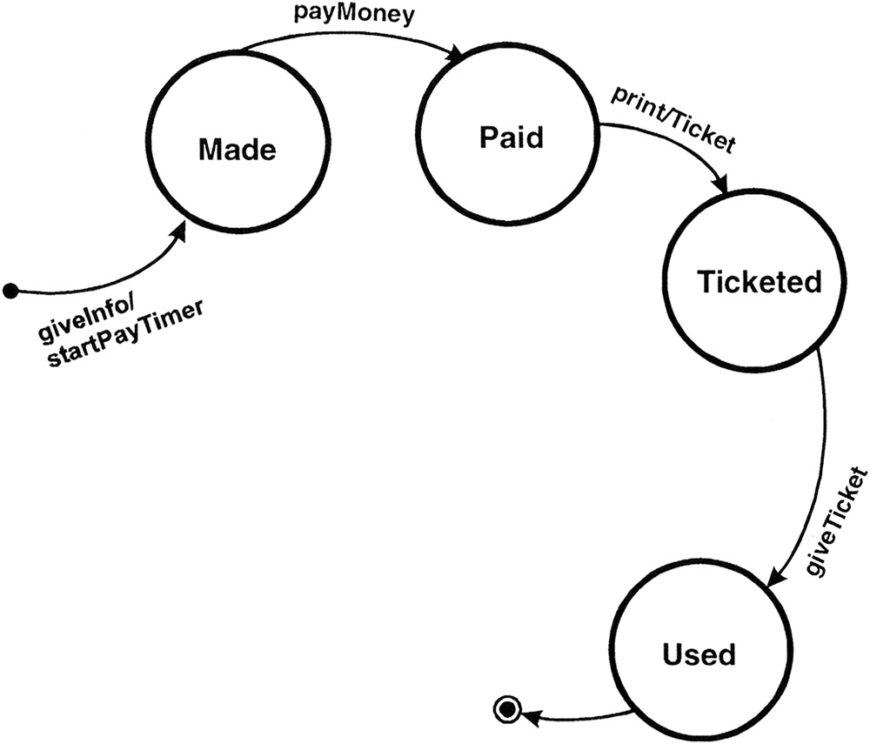 <номер>
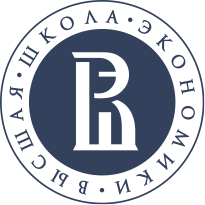 Факультет компьютерных наук / Департамент программной инженерии
Вывод в зависимости от состояния
XY
X
X/Y
0
Y
NAN
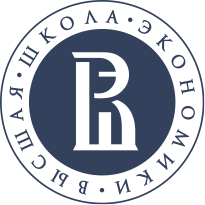 Факультет компьютерных наук / Департамент программной инженерии
Общий случай
<номер>
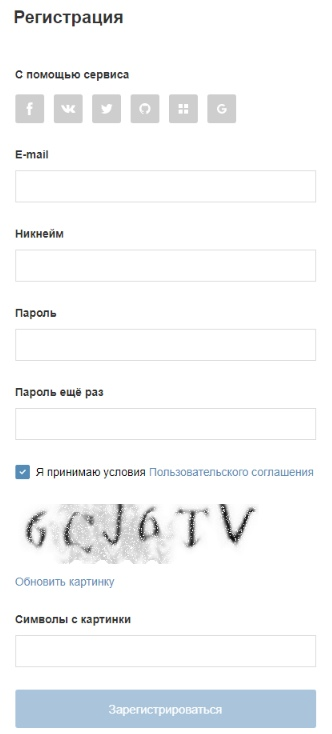 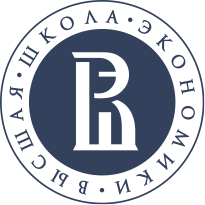 Факультет компьютерных наук / Департамент программной инженерии
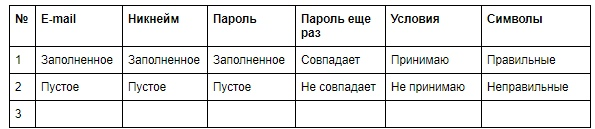 Пример
<номер>
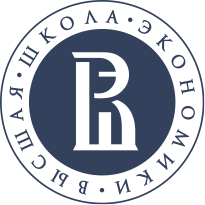 Факультет компьютерных наук / Департамент программной инженерии
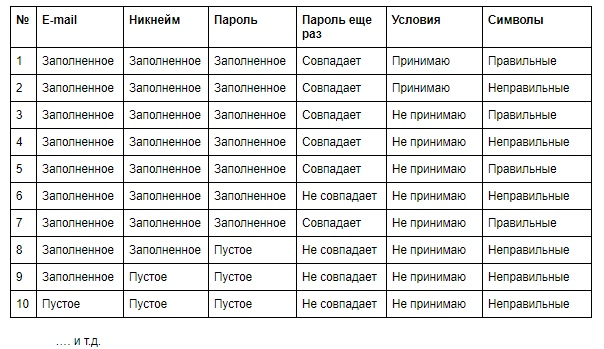 Тесты
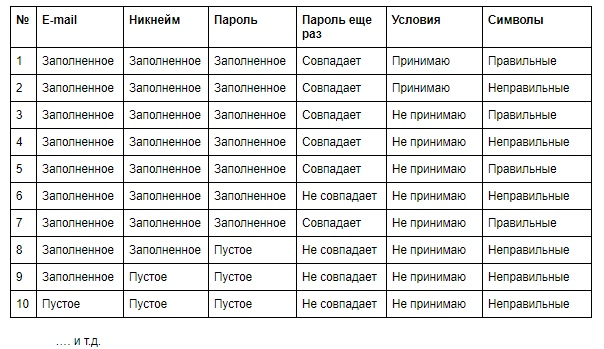 <номер>
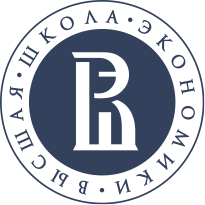 Факультет компьютерных наук / Департамент программной инженерии
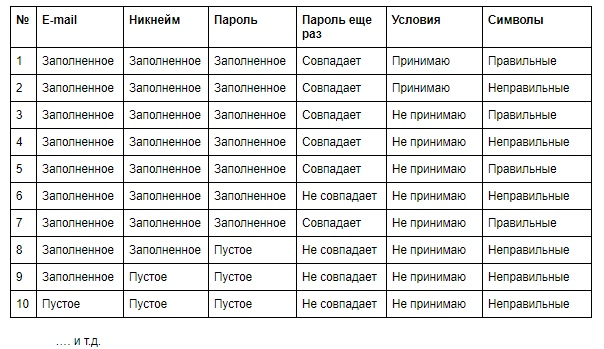 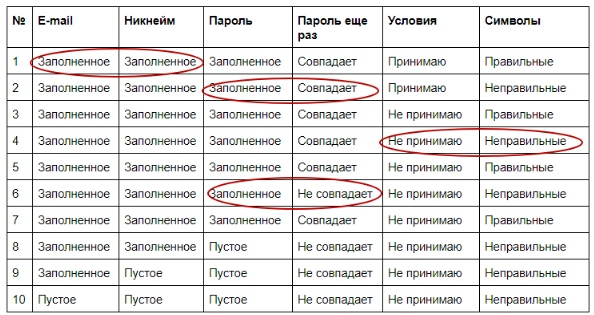 Значим
Ые
пары
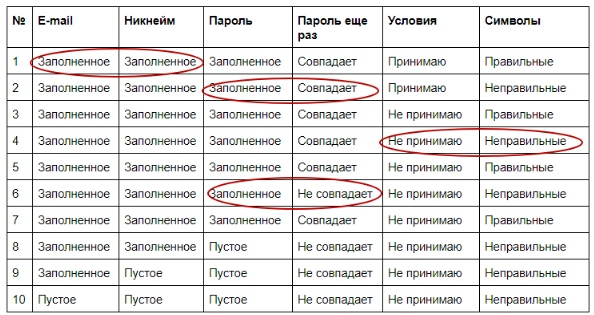 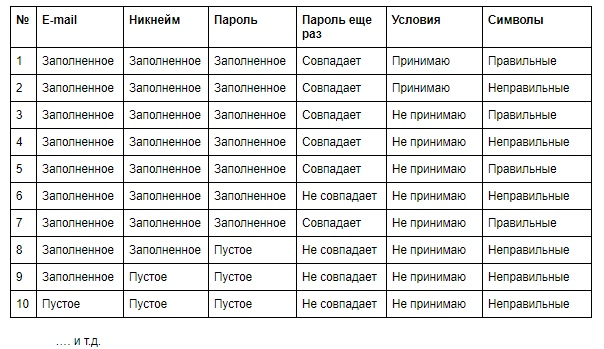 <номер>
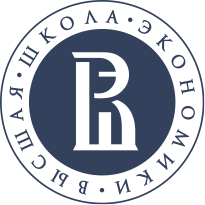 Факультет компьютерных наук / Департамент программной инженерии
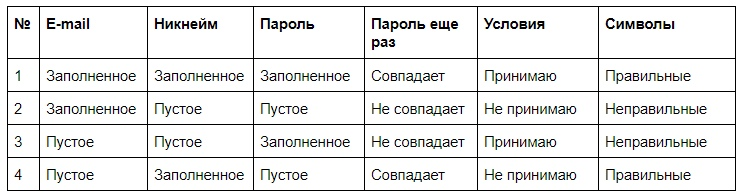 Итогов
Вые
тесты
<номер>
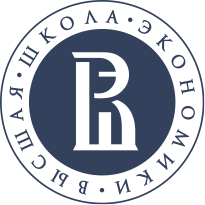 Факультет компьютерных наук / Департамент программной инженерии
Новые проверки
Проверка переходов между состояниями
Поведение в определенном состоянии
<номер>
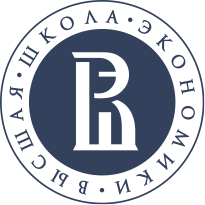 Факультет компьютерных наук / Департамент программной инженерии
литература
https://vk.com/@zapiskisedogotestera-test-dizain-tehnika-poparnogo-testirovaniya
https://habr.com/ru/company/infopulse/blog/261061/
Лекция про комбинаторное построение тестов http://mbt-course.narod.ru/Lecture05.pdf
Б. Бейзер. Тестирование черного ящика. СбП: Питер, 2004.
<номер>
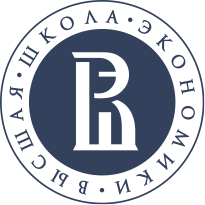 Факультет компьютерных наук / Департамент программной инженерии
ДЗ5
Формулировка
Разработать набор тестов для всех методов реализации банковского счета в классе root.account.Account. 
Набор тестов должен покрывать все требования.
Кроме того, набор тестов должен обеспечивать покрытие всех ветвлений в коде методов и всех отдельных дизъюнктов в условиях ветвлений.
Принимается
Файл с тестами
Файл с описанием ошибок в требованиях и коде (если обнаружены)
<номер>
Спасибо! вопросы?
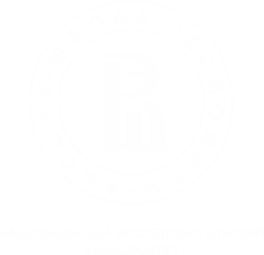